Etes-vous des personnes persévérantes ?
La promesse enfin réalisée … ou presque
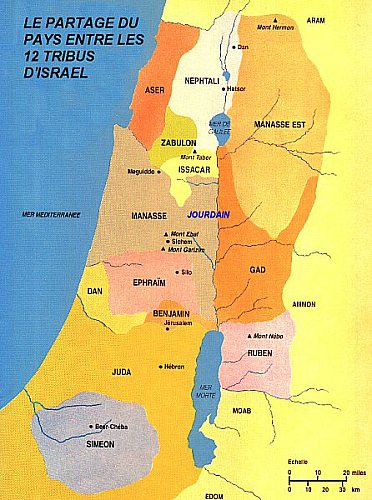 Josué 21 v 43 à 45
Josué 14 v 1 à 15
Josué 17 v 14 à 18
L’attitude de Caleb ou celle des descendants de Joseph
L’attitude de Caleb ou celle des descendants de Joseph
→ Caleb
L’attitude de Caleb ou celle des descendants de Joseph
→ Caleb

→ Les Josephites
Centré sur soi ou centré sur Dieu
ma famille
mes amis
MOI
mes projets
mon église
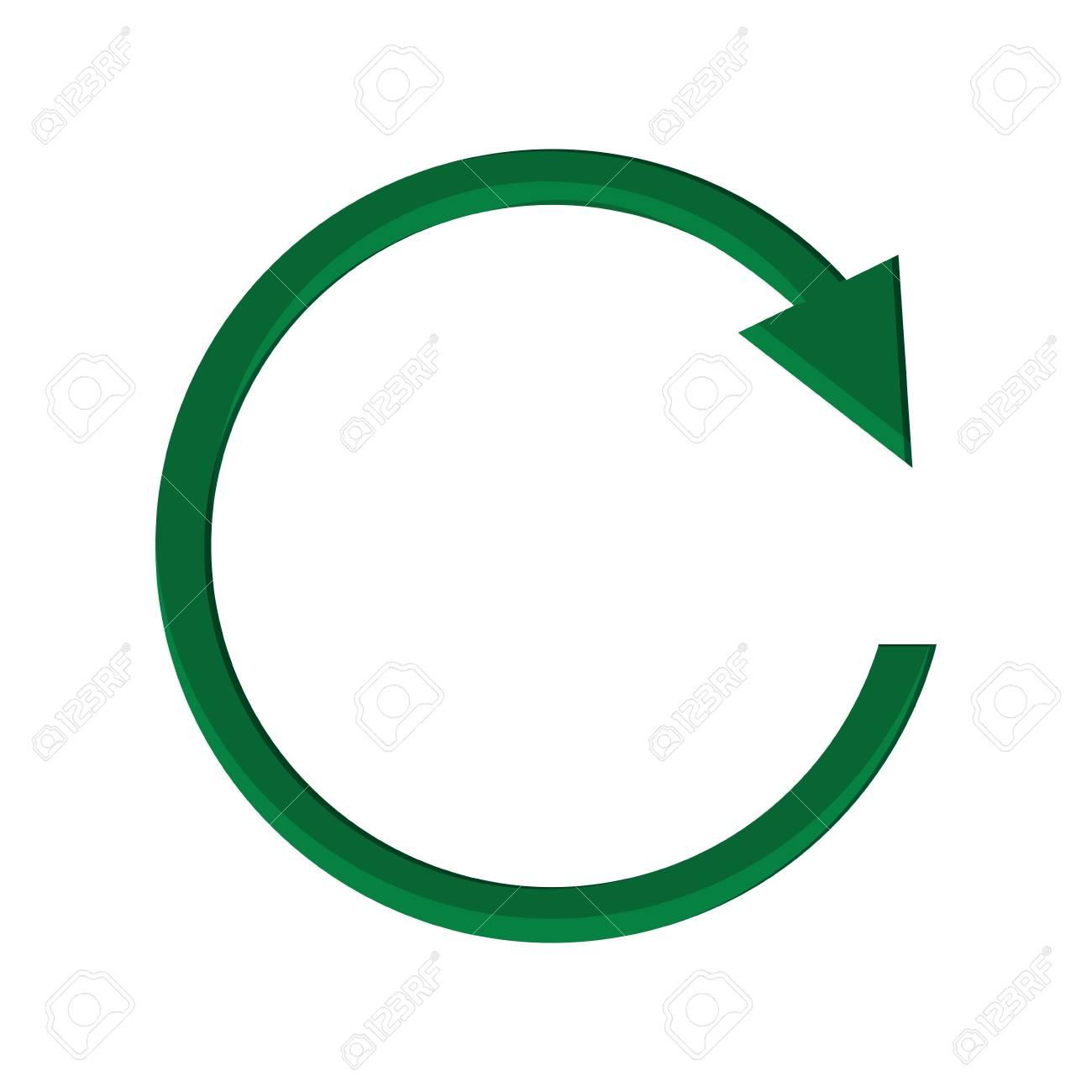 DIEU
ma famille
mes amis
MOI
mes projets
mon église
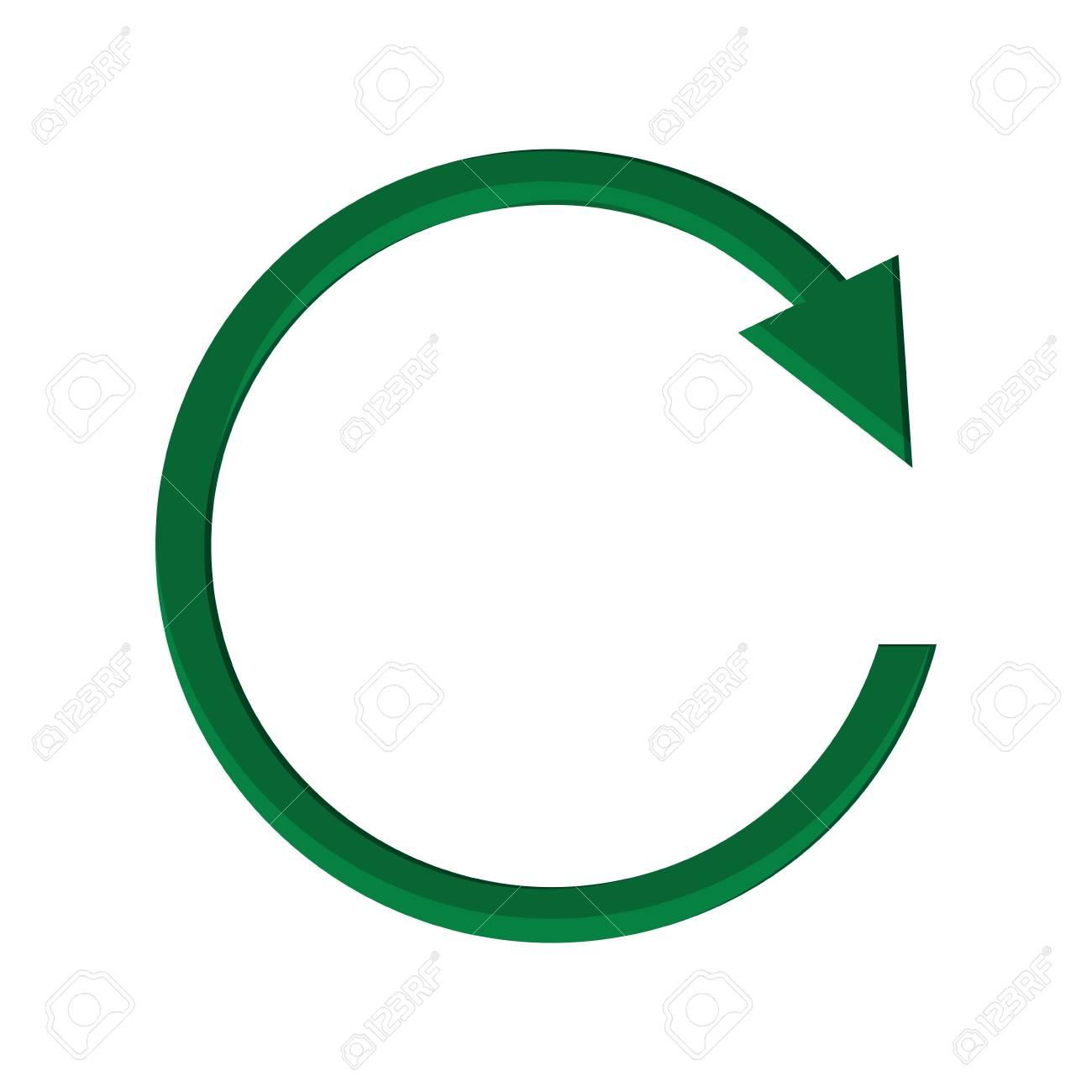 MOI
sa famille
ses amis
DIEU
ses projets
son église
Centré sur soi ou centré sur Dieu
CONCLUSION : Mettre Dieu au centre
→ S’attacher à Ses paroles, à Ses promesses
→ S’attacher à Ses paroles, à Ses promesses

→ Lui faire confiance dans ce qu’il nous donne
→ S’attacher à Ses paroles, à Ses promesses

→ Lui faire confiance dans ce qu’il nous donne

→ Savoir que Dieu est toujours avec nous